顺服神在你生命中所设立的权柄书 1：1-9
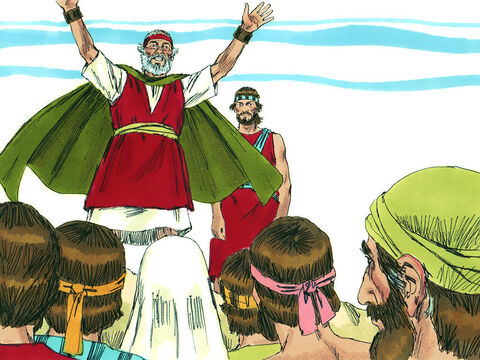 祈祷/Prayer
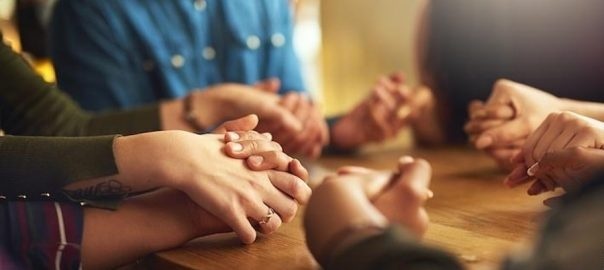 1耶和华的仆人摩西死了以后，耶和华晓谕摩西的帮手，嫩的儿子约书亚。 7只要刚强，大大壮胆，谨守遵行我仆人摩西所吩咐你的一切律法，不可偏离左右，使你无论往哪里去，都可以顺利。 9我岂没有吩咐你吗？你当刚强壮胆。不要惧怕，也不要惊惶。因为你无论往哪里去，耶和华你的神必与你同在。
不要再看                       而是要仰望神你不要看摩西了，他只不过是个人，他已经去世了；你也不要看以色列人、迦南人、和你自己了，因为你越看越惊惶，越害怕。你要看我，将你的目光转向我。我必不撇下你，也不丢弃你。无论你往哪里去，我必与你同在。我怎样与摩西同在，也必与你同在。你平生的日子，必无一人能在你面前站立得住。
摩西
以色列人
迦南人
你自己
一、约书亚的行动：顺服神的旨意 1:10-151、吩咐百姓的官长（1：10-11）10于是，约书亚吩咐百姓的官长说，11你们要走遍营中，吩咐百姓说，当预备食物。因为三日之内你们要过这约旦河，进去得耶和华你们神赐你们为业之地。2 现在你要起来，和众百姓过这约旦河，往我所要赐给以色列人的地去。     起来——过约旦河——得应许之地。
1:10 于是，约书亚吩咐百姓的官长说， [niv]So Joshua ordered the officers …[asv]Then Joshua commanded the officers …[jnd]And Joshua commanded the officers …[kjv]Then Joshua commanded the officers …[nwb]Then Joshua commanded the officers …[rsv]Then Joshua commanded the officers …[web]Then Joshua commanded the officers …[ylt]And Joshua commandeth the authorities …[bbe]Then Joshua gave their orders to …
申1：15 我便将你们各支派的首领，有智慧，为众人所认识的，照你们的支派，立他们为官长，千夫长，百夫长，五十夫长，十夫长，管理你们。书1：16 他们回答约书亚说，你所吩咐我们行的，我们都必行。你所差遣我们去的，我们都必去。
2、约书亚吩咐流便、迦得和玛拿西半支派的人 （1：12-15） 12约书亚对流便人，迦得人，和玛拿西半支派的人说……耶和华你们的神使你们得享平安，也必将这地赐给你们。 14你们的妻子，孩子，和牲畜都可以留在约旦河东……但你们中间一切大能的勇士都要带着兵器在你们的弟兄前面过去，帮助他们，15等到耶和华使你们的弟兄象你们一样得享平安，并且得着耶和华你们神所赐他们为业之地，那时才可以回你们所得之地，承受为业……。
A、耶和华上帝已将约旦河东赐给他们为业，并应许赐给他们平安。 B、他们的责任是带上兵器帮助他们的弟兄得约旦河西的迦南地为业，直到他们的弟兄和他们一样得着耶和华所赐的地业，他们才可以回到约旦河东，与他们的家人团聚。
民：32：1流便子孙和迦得子孙的牲畜极其众多。他们看见雅谢地和基列地是可牧放牲畜之地，2就来见摩西和祭司以利亚撒，并会众的首领，说……我们若在你眼前蒙恩，求你把这地给我们为业，不要领我们过约旦河。民32：33摩西将亚摩利王西宏的国和巴珊王噩的国，连那地和周围的城邑，都给了迦得子孙和流便子孙，并约瑟的儿子玛拿西半个支派。
书1：16 他们回答约书亚说，你所吩咐我们行的，我们都必行。你所差遣我们去的，我们都必去。
神的命令约书亚顺服+执行
约书亚的命令官长们顺服+执行
官长们的命令百姓顺服+执行
神家复兴的原则：
二、书1：10-18节对我们的启发16他们回答约书亚说，你所吩咐我们行的，我们都必行。你所差遣我们去的，我们都必去。17我们从前在一切事上怎样听从摩西，现在也必照样听从你。惟愿耶和华你的神与你同在，像与摩西同在一样。18无论什么人违背你的命令，不听从你所吩咐他的一切话，就必治死他。你只要刚强壮胆。
如何理解神在我们生命中所设立的权柄？这里面包括：丈夫在妻子身上的权柄。父母在儿女身上的权柄、君王在百姓身上的权柄、老板在员工身上的权柄、牧师在信徒身上的权柄等等。
彼前3：7你们作丈夫的，也要按情理和妻子同住。因她比你软弱，与你一同承受生命之恩的，所以要敬重她。这样便叫你们的祷告没有阻碍。 弗5：21又当存敬畏基督的心，彼此顺服。22你们作妻子的，当顺服自己的丈夫，如同顺服主。23因为丈夫是妻子的头，如同基督是教会的头。他又是教会全体的救主。24教会怎样顺服基督，妻子也要怎样凡事顺服丈夫。25你们作丈夫的，要爱你们的妻子，正如基督爱教会，为教会舍己。
弗6：1你们作儿女的，要在主里听从父母，这是理所当然的……4你们作父亲的，不要惹儿女的气，只要照着主的教训和警戒，养育他们。 弗6：5你们作仆人的，要惧怕战兢，用诚实的心听从你们肉身的主人，好像听从基督一般。6不要只在眼前事奉，像是讨人喜欢的，要像基督的仆人……甘心事奉，好像服事主，不像服事人。9你们作主人的待仆人，也是一理，不要威吓他们。因为知道他们和你们，同有一位主在天上，他并不偏待人。
上帝在人生命中所设立的权柄
耶和华神
以色列人

妻子、

儿女、

老板、

百姓、

教会信徒
顺服
约书亚、丈夫、父母、老板、君王、教会牧者
顺服
总结Summary
神的命令约书亚顺服+执行
约书亚的命令官长们顺服+执行
官长们的命令百姓顺服+执行
神家复兴的原则：